Portraits of a Life
Teresa Davidson
A short version of my story using pictures.  
Here's me at 21.  An extreme extrovert so full of too much to say!
Always strong-willed, there were many incredible twists and turns.  

With the good or the bad - I still strongly felt the world was full of possibilities - and life was mine.
Around summer of 2005, when I was in mid-40s, the Scary Monster of Neurological Lyme became like a Nightmare in a strange movie!

            I began using my Art as a way to express myself.
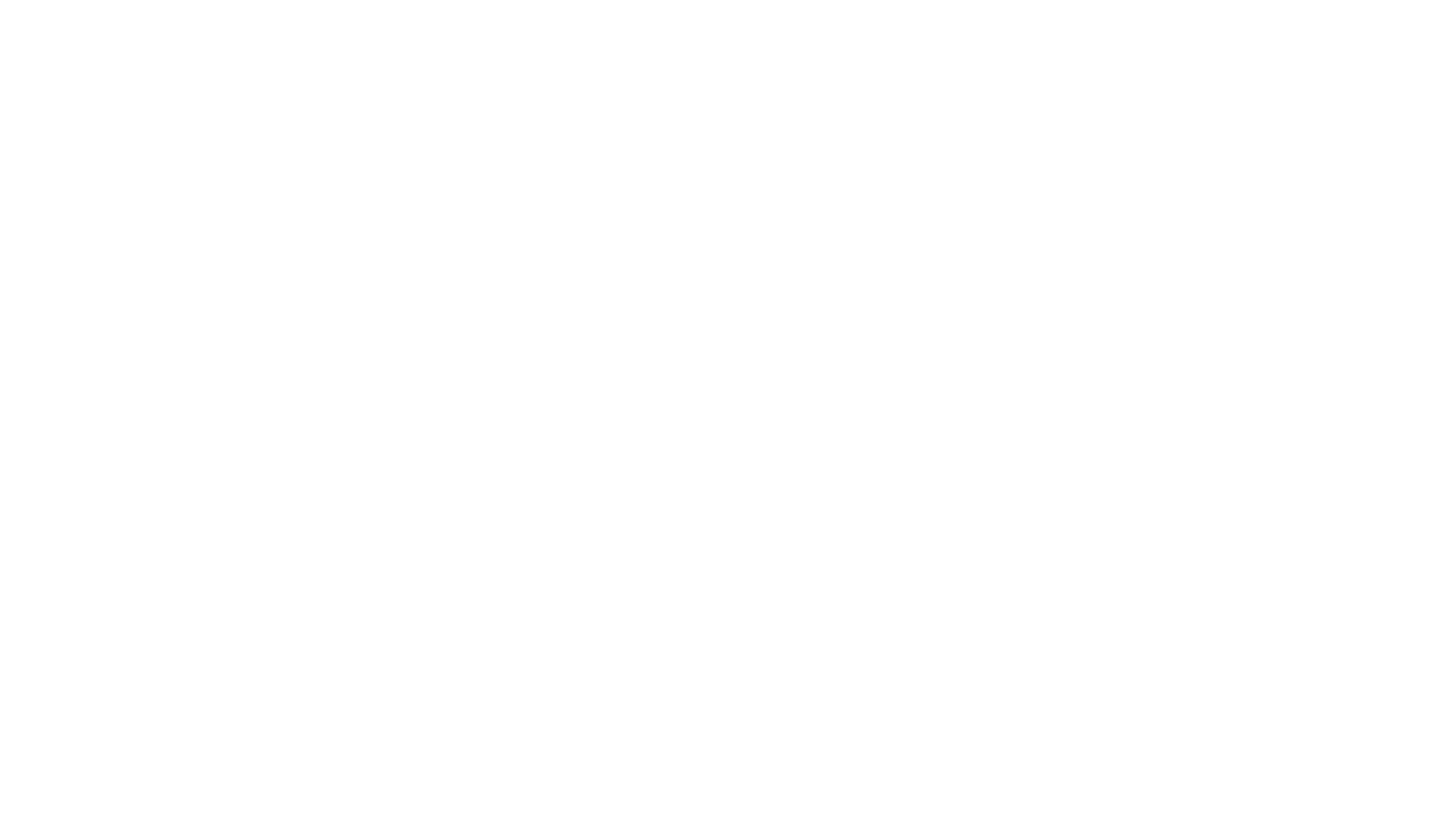 Communicating with others began to feel like
 a door that no longer opened
-something inside me was “off the mark”.

        I was different.
The boots, wool cape and winter hat were given to me by a friend before she moved back to Serbia.


  In Eastern Cultures, Red stands for strength and courage. I needed to embrace the red inside myself.
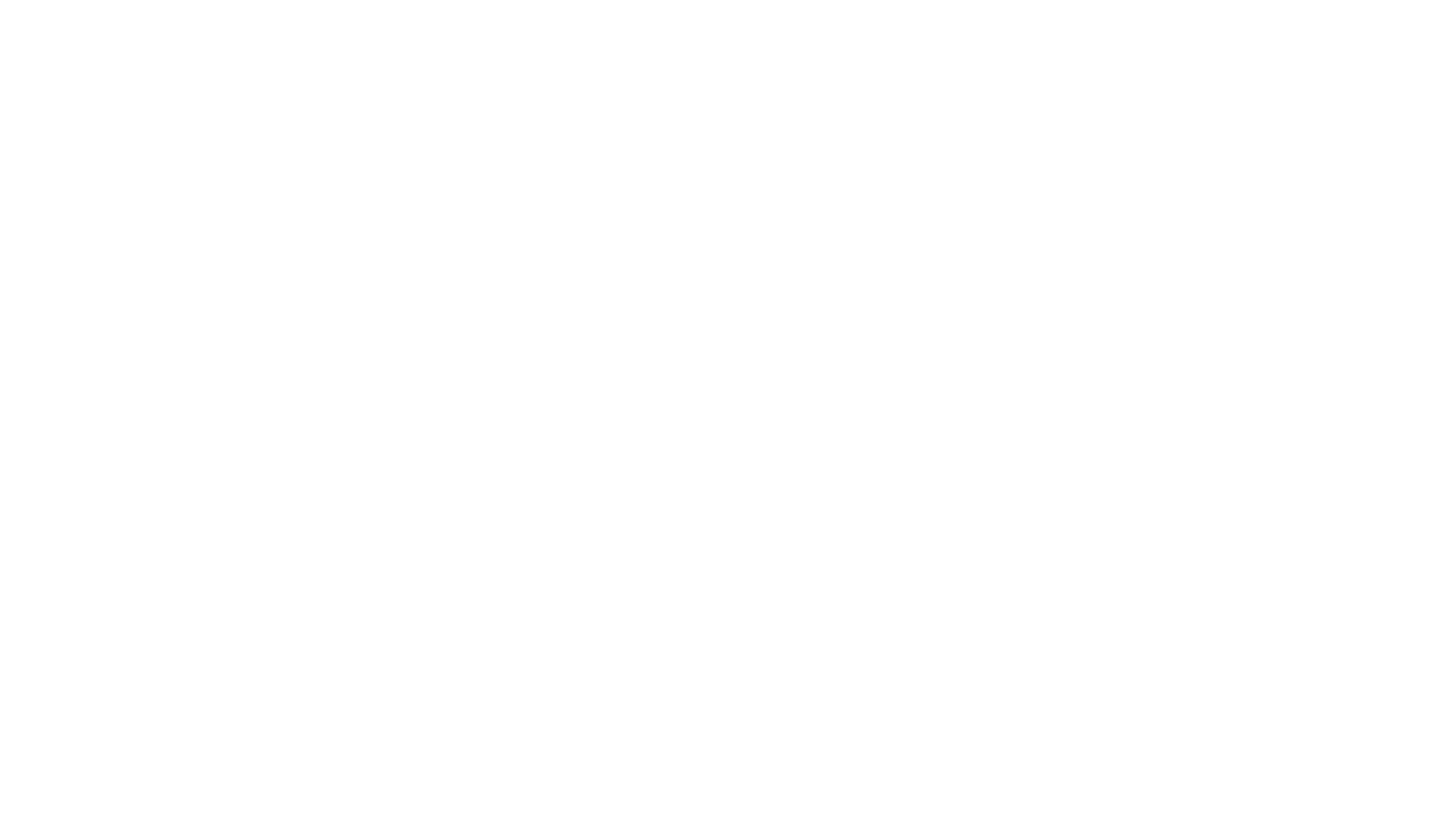 While listening to a Creative Writing Club discussion, I drew this vibrant moon, full of red.

   The Chinese character for the Moon symbolizes Enlightenment.  I feel privileged in having the opportunity to listen to the ideas and thought-processing of this group.


      Thank you to ALL!!!